DRAFT REVISED TOTAL COLIFORM REGULATIONS
STATE WATER RESOURCES CONTROL BOARD
DIVISION OF DRINKING WATER

Bruce Burton, P.E.
March 30, 2017
[Speaker Notes: The purpose of this workshop is to go over in detail with you the draft California version of the Revised Total Coliform Rule; get you comments and hopefully answer your questions.  I want to emphasize two points; the regulation we are going to present today is a draft.  What is finally adopted will not be exactly what we present at the six workshops we are holding.  We expect to get feedback that will result in some changes. Second, we are interested in getting your feedback because we want this regulation to be as clear and concise as we can make it.  These workshops are intended to helo resolve any major issues that are identified before we get to the official 45 day]
Revised Total Coliform Rule (RTCR)
California Proposed RTCR vs Federal RTCR
CA Draft RTCR
Federal RCTR
Parts of the federal RTCR less stringent than the proposed CA RTCR
MAJORITY OF CA RTCR IS THE SAME AS THE FEDERAL RTCR
Current more stringent CA TCR Requirements
Requirements left to States by federal RTCR
Additional  CA Requirements
2
Acronym Definitions
BAT – best available technology/treatment 
BSSP – bacteriological sample siting plan
CCR – consumer confidence report
CFU  - colony formation unit
CWS – community water system
EC – E. coli 
GWR – ground water rule
GWUDI – groundwater under the direct influence of surface water
HAA5 - haloacetic acids (Five)
IOC – inorganic chemicals
LPA – local primacy agency
MCL – maximum contaminant level
mL – milliliters
M&R – monitoring and reporting
MPN – most probable number
NTNC – non-transient non-community
NTU – nephelometric turbidity unit
PN – public notification
REP – repeat sample site
PSI – pounds per square inch
PWS – public water system
REP – repeat sample site
ROU – routine sample site
RTCR – revised total coliform rule
SC – service connections
SW – surface water
TC – total coliform
TNC – transient non-community
3
Sections 64400 & 64401
Adding the following definitions:
Clean Compliance History
Level I Assessment
Level II Assessment
Protected Water Source
Sanitary Defect
Seasonal System
4
Section 64415Laboratory and Personnel
Standard sample volume regardless of method is100 mL
The time from collection to initiation of test medium incubation is 30 hours	
Allowable analytical methods specified
5
Section 64421 General Requirements
Other monitoring is required when:
Pressure loss to <5 PSI and sample(s) collected must be representative
Continuously disinfected public water system using groundwater (not GWUDI) collect at least one (1) raw water sample per quarter
Non-certified water operators, sampling training documentation required to be on file
Plans, procedures, and requests must be made in writing to the State Board/LPA and include basis  and supporting documentation
6
Section 64422Bacteriological Sample Siting Plan
New Bacteriological Sample Siting Plans  (BSSP) are required to be developed & submitted to the State Board/LPA 3 months after the RTCR effective date for review & approval
BSSP must include:
Physical location of ROU, REP, & GWR sample points
ROU/REP sample sites representative of distribution system (including pressure zones, water source(s), and/or reservoir
ROU samples can be rotated, if the number of BSSP sites exceeds the monthly sampling requirement
7
Section 64422Bacteriological Sample Siting Plan (con’t)
Sampling must be done in accordance with approved BSSP by the State Board/LPA
Updated BSSP is required:
At least once every 10 years
Within 30 days when the PWS or State Board/LPA determines the BSSP is no longer representative of PWS
Within 30 days when the PWS determines an alternate location or the standard operating procedure for repeat sites or dual purpose sample sites need revisions.
8
Section 64423 - Routine SamplingRegulatory Summary Chart
9
Section 64423 - Routine SamplingNumber of Samples & Frequency
Community Water Systems
No changes in number of samples or monitoring frequency from the CA Total Coliform Rule
Continue collecting at regular intervals throughout the month per the approved BSSP
    Non-community Water Systems
Sampling based on population per the approved BSSP
TNC – monthly population served based on daily average served each month.
CA  RTCR will only allow routine quarterly monitoring for TNC <1,000 pop. using GW source
Conditions included for increased monthly and returning to quarterly routine
Seasonal systems routine sampling based on population during months when system is operational
10
Section 64423 - Routine SamplingSpecial Conditions of the RTCR
Systems must take at least minimum number of routine samples per month even if E.coli MCL violation occurs
More than the minimum number of samples may be taken provided the samples are included in the approved BSSP
Unfiltered surface water systems continue to collect 1 sample/day when NTU > 1
Systems must notify State Board/LPA within 10 days after learning of routine monitoring violation and notify the public (Tier 3)
Failure to notify State Board/LPA within 10 days is a reporting violation and requires Tier 3 PN.
11
Section 64423.1Sample Analysis and Reporting
No changes to sample identification (routine, repeat, replacement, “other”)
All TC+ samples must be analyzed for E.coli (not fecal)
All routine and “other” samples reported as P/A (coliform density also acceptable)
All repeat and additional routine samples reported in terms of coliform density
PWS must require lab to notify them within 24 hours of TC+ or EC+ samples or interference problems, and require lab to notify State Board/LPA within  24 hours if unable to contact PWS.  Must provide lab with name and contact information to notify
12
Section 64423.1Sample Analysis and Reporting
All analytical results must be reported to State Board/LPA by 10th day of the following month
PWS serving > 400 service connections shall submit a monthly summary of the bacteriological results to the State Board/LPA
No monthly summary reports required for small water systems serving ≤ 400 service connections!!! (one sample per month or less)
PWS serving <10,000 s.c. or 33,000 pop.  
Require lab to submit copies of all required bacteriological results directly to the State Board/LPA
PWS serving ≥ 10,000 s.c. or ≥ 33,000 pop.
Require lab to submit copies of all positive routine and repeat sample results directly to the State Board/LPA
13
[Speaker Notes: The way the last two bullets are written it is possible for a water system to be in both categories.  The language in the draft reg will be revised so this is no longer possible in the final draft]
Section 64423.1Sample Analysis and ReportingE. coli Routine Sample M&R
PWS failing to test the same sample for E. coli following TC+ routine sample shall notify State Board/LPA within 10 days after learning of the monitoring violation and conduct Tier 3 PN or as directed by the State Board/LPA.
Failure to report to the State Board/LPA within 10 days is a reporting violation, and the PWS must conduct Tier 3 PN or as directed by the State Board/LPA.
14
Section 64424Repeat Sampling
TC+ routine sample requires repeat samples be taken within 24 hours of being notified of the sample result
3 repeat samples for each routine TC+ sample
If unable to collect within 24 hours, notify the State Board/LPA
Single connection system may take repeats over  3 days
15
Section 64424Repeat Sampling
Repeat Sample Locations
Site of TC+ sample
Within 5 service connections upstream and downstream
Alternate Sampling Locations
If TC+ is at end of distribution system, system may take repeats at alternative location with written approval by State Board/LPA (BSSP approval necessary)
System may propose alternative sampling sites that represent likely contamination pathway to distribution system
Alternative fixed locations, or
Criteria for selecting sites on a situational basis
16
Section 64424Repeat Sampling
Dual Purpose Sampling
PWS with single GW source, serving ≤ 1,000 persons – GW Rule triggered source sample may count as one of required RTCR repeat sample
State Board/LPA approval of BSSP Required
17
Section 64424Repeat Sampling
If ≥ 1 repeat TC+ sample, must collect a repeat sample set for each repeat TC+ sample until no TC+ samples or treatment technique trigger has been exceeded & State Board/LPA notified
If a treatment technique trigger is exceeded as a result of a routine TC+ sample, only one set of repeat samples is required for each TC+ routine sample
18
Section 64425Sample Invalidation
Water system must request a sample be invalidated if
Repeats collected at routine site are TC+ and repeats collected w/in 5 connections are TC-
Lab did not follow analytical method and provides required documentation of error
Whenever a TC- sample is invalidated by lab for interference, replacement sample must be collected w/in 24 hours.
Invalidation request must be in writing
19
Section 64425Sample Invalidation
Invalidation due to interference - requirement specific to routine and repeat samples.
An invalidated TC+ sample does not count toward meeting the minimum required number of routine and repeat samples
When a sample is declared invalid by a laboratory due to interference problems, collect a replacement sample from the same location within 24 hours of being notified of the interference problem.
20
Section 64426
Significant Rise in Bacterial Count
While the RTCR replaces the total coliform MCL and public notification with assessment and correction, there will still be cases that will indicate a Possible Significant Rise in Bacterial Count.
A Possible Significant Rise condition will require that the PWS notify the State Board/LPA by the end of the day on which it receives the positive bacteriological results.
A Possible Significant Rise condition will require the PWS to conduct an investigation of possible causes and submit a report identifying probable causes with timelines for corrective actions not completed.
21
Section 64426
Significant Rise in Bacterial Count
Three Cases Trigger a Possible Significant Rise.
1) For PWS collecting 40 or more routine samples per month.  A routine total coliform positive sample is followed by 2 or more positive repeat samples.
2) A water system has a sample that is positive for E. coli.
3) A water system has a sample that is greater than 23 Most Probable Number (MPN)/100ml.  Or greater than 23 Colony-Forming Units (CFU)/100ml.
22
Section 64426
Significant Rise in Bacterial Count
Investigations are at a minimum to include the following:
Current operating procedures and records
Interruptions in the treatment process
System pressure loss to less than 5 psi
Vandalism and/or unauthorized access
Evidence indicating contamination
Analytical results of additional sampling
Community illness suspected (waterborne)
23
Section 64426
Significant Rise in Bacterial Count
Within 24 hours of receiving notification from the State Board/LPA of a significant rise in bacteriological count, the PWS shall implement its emergency notification plan.
24
Section 64426.1
E. coli Maximum Contaminant Level (MCL)
The E. coli MCL is violated when any of the following occurs:
A repeat sample is E. coli positive following a routine total coliform positive
A repeat sample is total coliform positive following a routine E. coli positive
The PWS fails to collect the required repeat samples following an E.coli positive routine sample
The PWS fails to test for E. coli when any repeat samples are positive for total coliform
25
Section 64426.1
E. coli Maximum Contaminant Level (MCL)
A PWS that is not in compliance with the E. coli MCL during any month must notify the State Board/LPA by the end of the day it makes this determination.
The PWS must also notify its customers via a Tier 1 public notice.
26
Section 64426.6
Coliform Treatment Technique
A PWS will be in violation of a Coliform Treatment Technique if:
The PWS exceeds a coliform treatment trigger and then fails to conduct the required assessment or corrective action within the timeframe specified; or
A seasonal system fails to complete an approved startup procedure prior to serving water to the public. (example, seasonal campgrounds)
27
Section 64426.7Coliform Treatment Technique Triggers
Determining a Trigger Exceedance Includes:
Results of all routine and repeat samples collected in a calendar month
Replacement samples collected for properly invalidated routine and repeat samples
Does not include:
Special samples collected after water system pressure loss < 5 psi
Quarterly samples for wells that are continuously disinfected
28
Section 64426.7Coliform Treatment Technique Triggers
Level 1 Coliform Treatment Technique Triggers
If 40 or more samples are collected in a month, more than 5.0% are total coliform-positive
If fewer than 40 samples collected in a month, two or more samples are total coliform-positive
Failure to take all required repeat samples after any total coliform-positive sample
29
Section 64426.7Coliform Treatment Technique Triggers
Level 2 Coliform Treatment Technique Trigger
E.coli MCL violation defined in Section 64426.1
Second Level 1 trigger in a rolling 12-month period, except if the State Board/LPA determines a likely reason for the total-coliform positive samples for the first Level 1 trigger and that the water system has corrected the problem.
30
Section 64426.8Level 1 and 2 Assessments
Identify the presence of sanitary defects and defects in coliform monitoring practices in these areas:
Sample sites, sampling protocol and processing
Events that could affect distribution system water quality
Changes in distribution system operation and maintenance that could affect distribution system water quality
Source and treatment considerations that affect distributed water quality
Existing water quality data
31
Section 64426.8Level 1 and 2 Assessments
Assessments must be conducted as soon as practical after exceeding corresponding coliform treatment technique trigger
Water system staff will conduct Level 1 Assessments
State Board staff (or LPA county staff) will conduct Level 2 Assessments
32
Section 64426.8Level 1 and 2 Assessments
Submit completed assessment to State Board/LPA within 30 days of learning it exceeded a trigger, or within 30 days after the water system has received results of all bacteriological samples, whichever occurs first 
Identify corrective actions completed and propose timetable to complete remaining corrective actions
Water systems will also have to comply with any expedited or additional actions in response to an E.coli MCL violation
33
Section 64426.8Level 1 and 2 Assessments
The State Board/LPA may determine that an assessment is insufficient, including the proposed timetable for any corrective actions not yet completed, and direct a water system to submit a revised assessment within 30 days.
Water systems shall complete corrective actions by the time of submission of the assessment, or according to the State Board/LPA-approved timetable
Water systems have 5 business days to notify the State Board/LPA following the completion of each scheduled corrective action.
34
Section 64426.8Level 1 and 2 Assessments
Failure of any of the following reporting requirements is a violation requiring a Tier 2 Public Notice
Failure to submit a completed Level 1 or Level 2 assessment within 30 days of learning of the coliform treatment technique trigger.
Failure to report the completion of a scheduled corrective action to the State Board/LPA within 5 business days
35
Section 64426.9Seasonal SystemsStart Up Plan
Start Up Plan
Due 3 months after effective date of the regulation 
Includes
Notification to State Board/LPA prior start up.
Inspection of water system components
Disinfection and flushing procedures
Bacteriological and chlorine residual sampling plan
Use of certified operator for startup procedures
Failure to notify State Board/LPA and/or submit start up sampling results requires public notification.
36
Section 64426.9Seasonal SystemsAlternative Start Up Plan
A water system may propose an alternative start up plan.
May be appropriate if the entire distribution system remains pressurized during seasonal closure
Water system may request exemption from some start up requirements.
Alternative must provide equivalent protection of public health and be approved by State Board/LPA
37
Section 64426.9Seasonal SystemsStart Up and Shutdown
SEASONAL START UP - Prior to serving the public
Perform the actions described in the approved Start Up Plan
Certify to State Board/LPA the approved Start Up Plan has been completed
Certification includes results of bacteriological and chlorine residual samples
Obtain Written approval from State Board/LPA to serve the public
SEASONAL SHUT DOWN - State Board/LPA must be notified within 10 days of the water system’s seasonal closure.
38
Section 64427Disinfectant ResidualMonitoring and Reporting
Systems must measure the disinfectant residual at the same time and place as the additional routine and repeat distribution coliform samples.  The results must be reported to State Board/LPA 
Water systems who produce or purchase surface water may use distribution chlorine residuals per 64427 to comply with the Surface Water Treatment Regulations.
39
Section 64430Ground Water Rule Section
Revised the Ground Water Regulations to Require Public Water Systems that use Ground Water to Comply with the Revised Total Coliform Regulations
40
Section 64447 - Best Available Technology Microbiological Contamination
Best Available Technology (BAT) for systems serving greater than 10,000 persons.
Affordable Technology for systems serving 10,000 or fewer persons.
Specific elements are given that are defined as part of a proper program for maintenance of the distribution system.
41
[Speaker Notes: Appropriate pipe replacement and repair procedures, main flushing programs, proper operation and maintenance of storage tanks and reservoirs, cross-connection control, and continual maintenance of positive water pressure in all parts of the distribution system]
Section 64447 - Best Available Technology Microbiological Contamination
Compliance with the filtration and disinfection of the surface water treatment regulations
Disinfection of ground water in compliance with the Ground Water Rule using strong oxidants.
Compliance with the Drinking Water Source Assessment and Protection Program
42
[Speaker Notes: Appropriate pipe replacement and repair procedures, main flushing programs, proper operation and maintenance of storage tanks and reservoirs, cross-connection control, and continual maintenance of positive water pressure in all parts of the distribution system]
Notification of Customers & State Board/LPA
64463.1 - Tier 1 Notice 
Total Coliform MCL Replaced by E. coli MCL
64463.4 - Tier 2 Notice
Total Coliform MCL Replaced by Violation of a Coliform Treatment Technique
64463.7 - Tier 3 Notice
Under specific circumstances a Tier 1 or Tier 2 notification can be required for Monitoring Violations
43
Notification of Customers & State Board/LPA
64463.7 - Tier 3 Notice
Failure to comply with reporting requirements in the RTCR
Failure to comply with recording keeping requirements in Section 64470(b)(7) or (8)
44
Section 64465Public Notice and Content  and Format
Removal of Required Language for Total Coliform
New Language for Total Coliform for the Consumer Confidence Report
Removal of Language for Fecal coliform/E. coli
Addition of Language for E. coli
45
Section 64465Public Notice and Content  and Format
Addition of Language for Level 1 Assessment Resulting from Total Coliform Contamination & Corrective Action
Addition of Language for Level 2 Assessment Resulting from E. coli Contamination & Corrective Action
Addition of Language for Seasonal System Treatment Technique Violations
46
Section 64470Recordingkeeping
Addition of a Requirement to Keep Copies of Level 1 and Level 2 Assessments, Documentation of Corrective Actions Taken for not less than 5 years
Addition of a Requirement to Keep Copies of Repeat Bacteriological Samples for Which an Extension of the 24 Hour Collection or Delivery Requirement was Granted
47
Section 64481 Content of Consumer Confidence Report
Language to Provide in the CCR for Level 1 Assessment and Level 2 Assessment
Removal of Language Associated with the Total Coliform MCL 
Addition of Required Language Associated With a Level 1 or Level 2 Assessment Not Due to an E. coli MCL Violation
48
Section 64481 Content of Consumer Confidence Report
Addition of Required Language Associated With a Level 2 Assessment Due to an E. coli MCL Violation
Language Required for the Calendar Year 2016 When California Public Water Systems Were Required to Continue to Comply With the California Total Coliform Regulations
Health Effects Language for Total Coliform, Fecal Coliform, and E. coli
49
Surface Water Treatment
64650 – Change in Alterative E. coli Concentration to Trigger Crypto Monitoring to 100 E. coli/100mL for Both Lake/Reservoir and Flowing Stream Sources for Filtered Systems Serving Less Than 10,000 persons.
64652.5 – Replaces Requirement to Comply with the Total Coliform MCL with the E. coli MCL
64653 -  Replaces Requirement to Comply with the Total Coliform MCL with the E. coli MCL for Slow Sand Filters
50
51
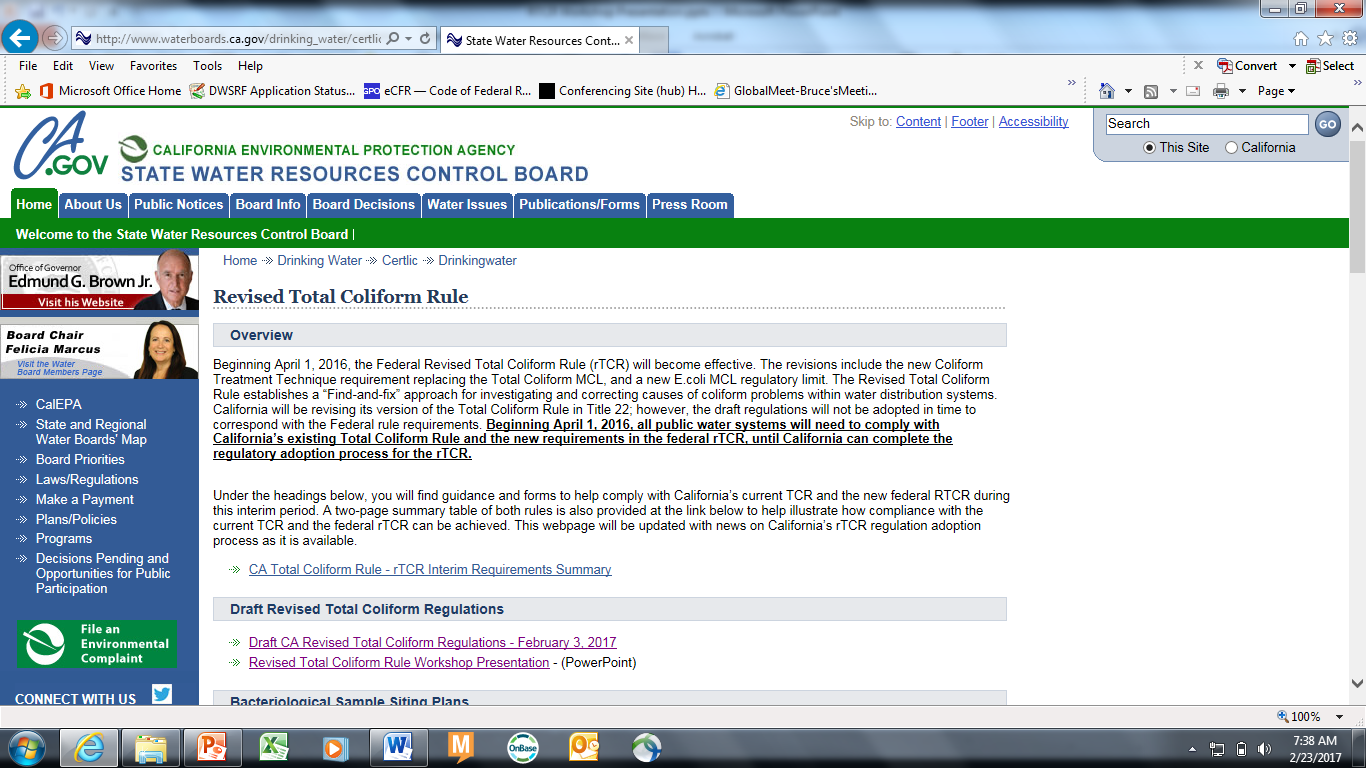 52
Questions & Comments
RTCR@waterboards.ca.gov